A Win-Win-Win for Faculty, Students, and Academia
How integrating undergraduate research into your curriculum yields publishable scholarship in your academic discipline, enhances our knowledge in the field of teaching & learning, engages students, and improves student retention & success
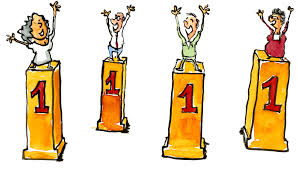 Roadmap
What is “Research”? Hint: You all do research but some of you just don’t call it that!
Why should undergraduates engage in authentic research experiences?
What does this have to do with SoTL?
How could I make this work in my discipline? What’s in it for me? What are the barriers and how can IUP facilitate?
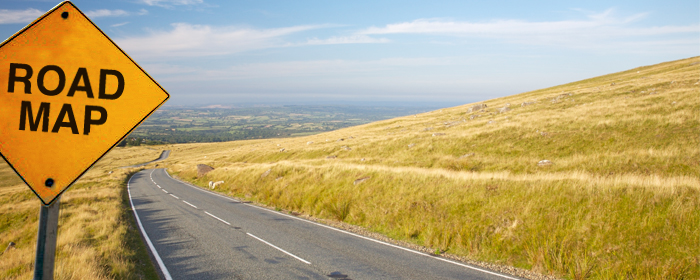 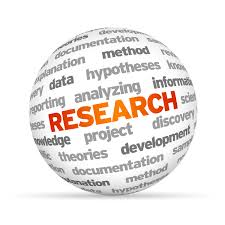 “Research”
Original knowledge production in any discipline
Original (inquiry-based, not cookbook)
Knowledge production (new information or confirmation of new information)
ANY discipline! Seriously!
Examples…let’s discuss
What is an “authentic” research experience for students? Engagement in original knowledge production!
Importance of authentic research experiences for undergraduates
High-impact teaching practice
Improves retention in major
Improves university retention
Retention gains are even more dramatic for struggling students and those from underrepresented ethnic and racial minorities; students with disabilities; females; students of lower socioeconomic status; first- and second-year students, and others not traditionally involved in the development of new knowledge
Helps students develop critical skills such as problem-solving, analysis, creativity, and communication
Students feel more ownership in their knowledge and their success
For more information, see CUR (http://www.cur.org/)
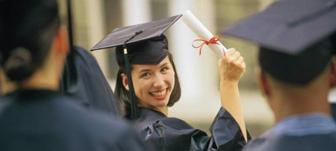 What does UG research have to do with SoTL?
Benefits of UG research are known (see prior slide) BUT there’s VERY LITTLE RESEARCH (especially in non-STEM disciplines) on best practices!
SoTL can fill a critical gap in our knowledge about an important, high-impact teaching practice!
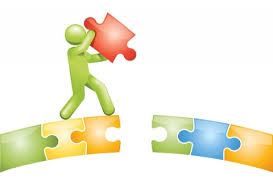 That’s nice. What’s in it for me?
UG research doesn’t have to be an altruistic pursuit…
Faculty have research interests but insufficient time to pursue them all
Many of these interests map to the critical elements of core curriculum
Your faculty interests can be translated into classroom projects
Students collect, analyze, format, code, etc in support of YOUR research interests
Students get a great experience and you get data in TWO areas: data you can use for your own discipline-specific research AND data on SoTL
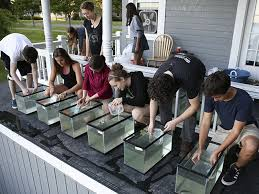 How exactly could this work? How can we involve students?
Barriers?
Know-how, interest, time, money, others?
Solutions?
CTE
CUR
SGSR—pilot project—$$ available
Students?
Students can/should be engaged in all aspects of research design (both the discipline-specific aspect and the SoTL aspect)